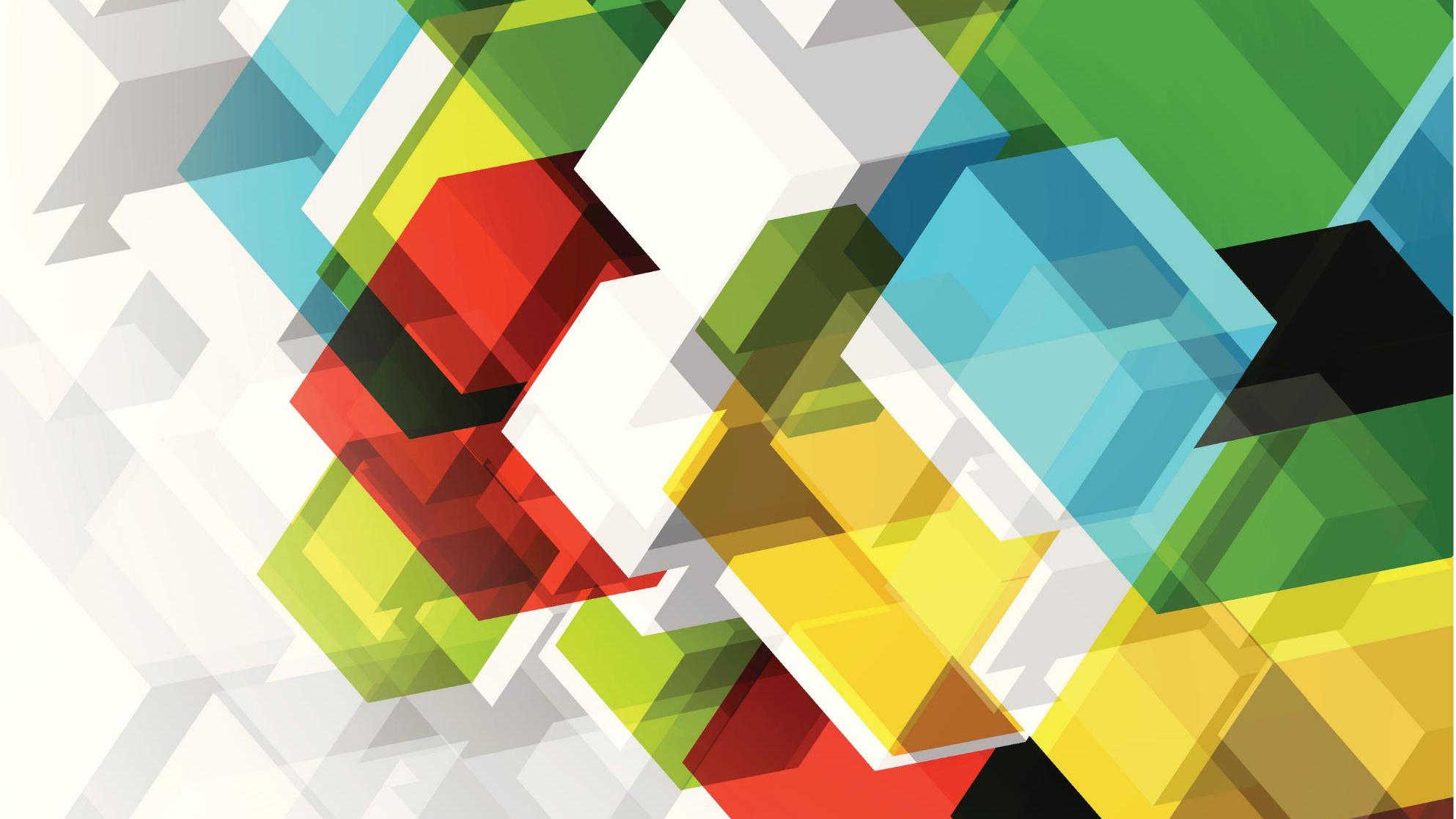 LIF Padel
Rasmus – Marianne - Palle
LIF Padel idag
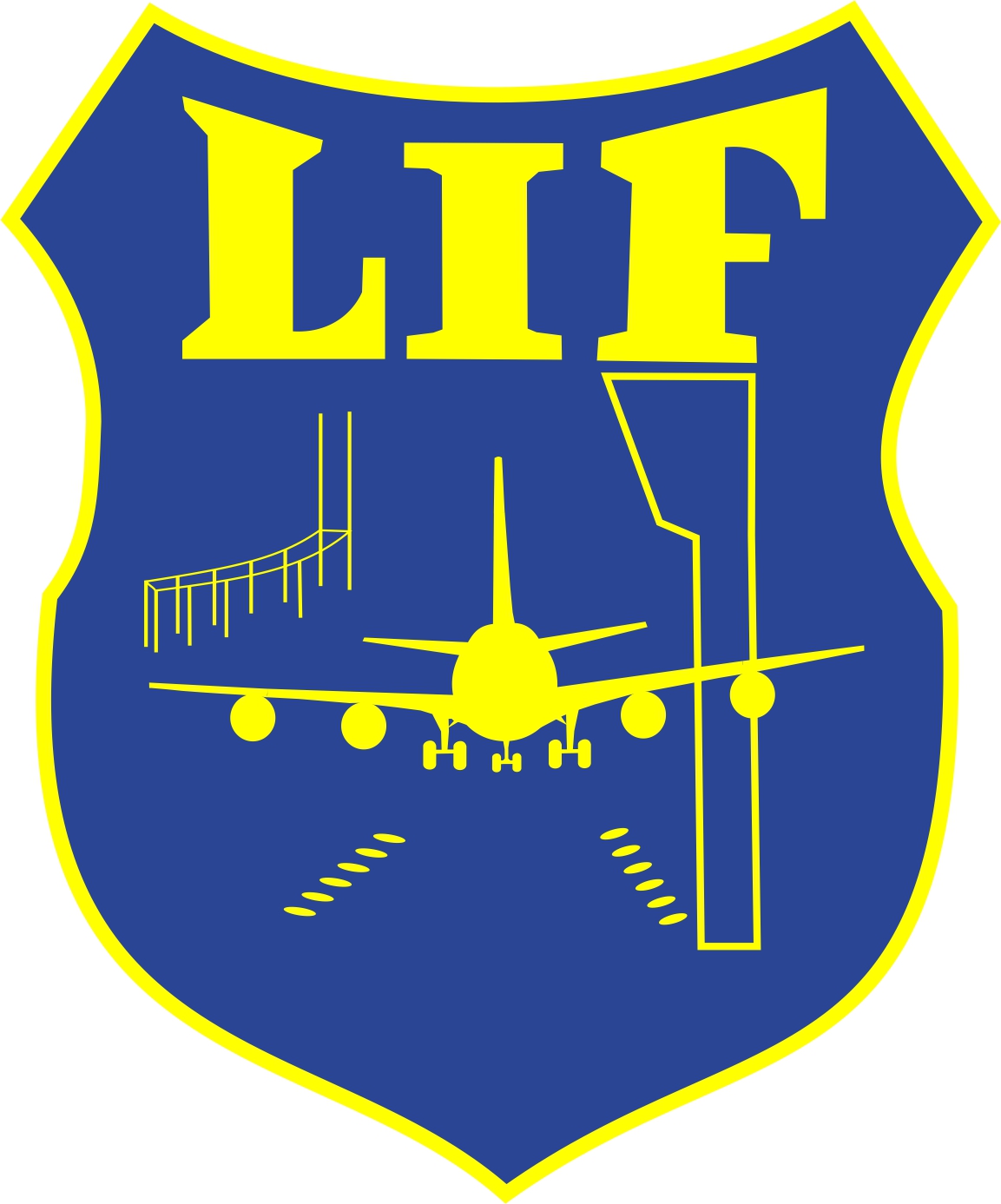 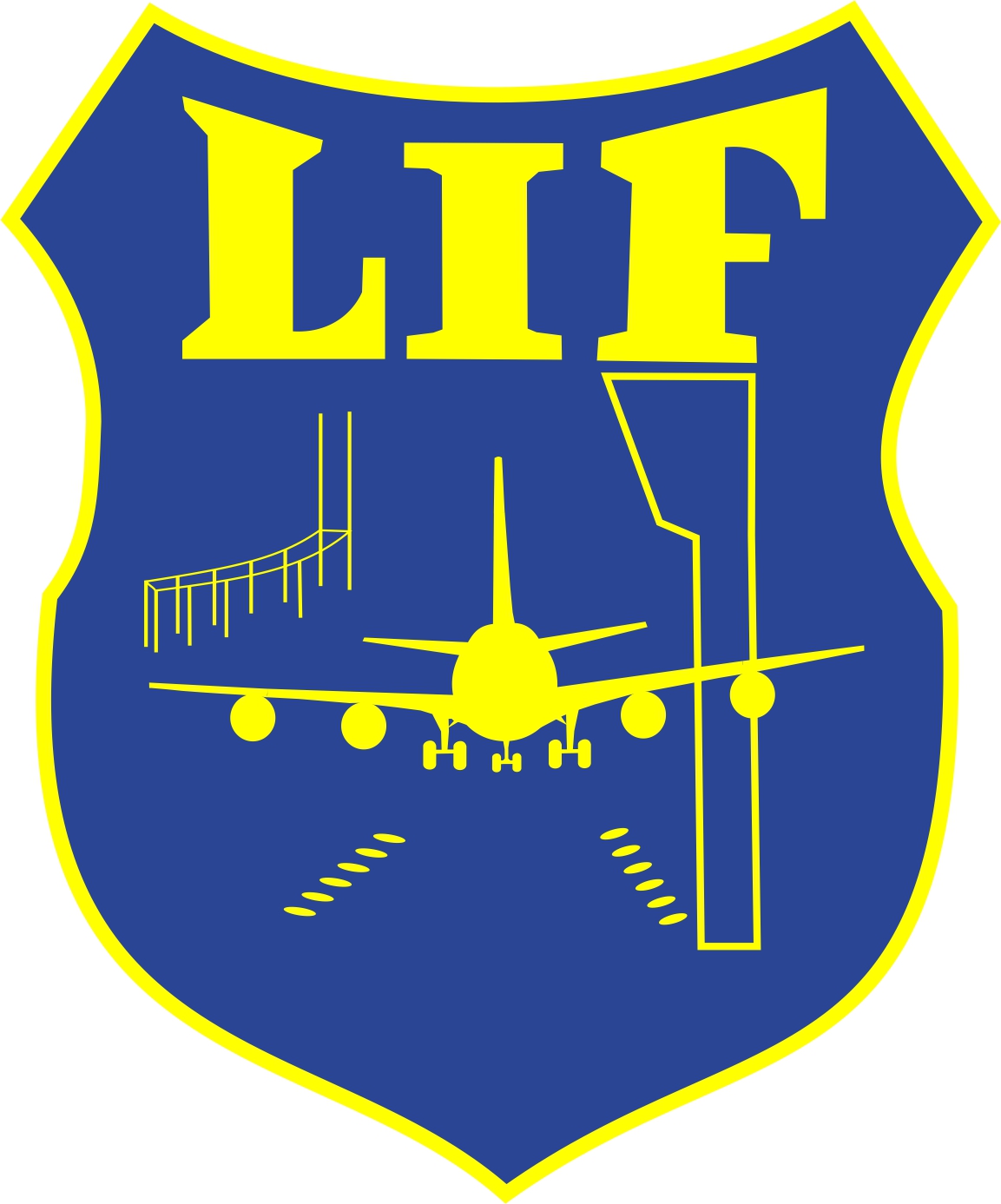 Vi er i dag ca. 25 Padel spillere i LIF
Vi bruger i dag 30.000 kr. i LIF budget
I dag kan man bestille bane vi Rasmus på mail så sikker han bane bestillingen.
Vi har fået et tilbud fra Tårnby Racket Club som ligner det vi har i Dragør
Spille fra 6.00 til 15.00 til lav takst
Spille fra 15 til 22 til høj takst
Der skal findes en løsning på bane bestilling og brug af banerne 
Generelt så kan 4 man spille dobbelt på en bane 1 gang om ugen
23-11-2023
Egen betaling ?
I dag er der en egen betaling i Bowling og i Gokart
Bowling betaler 85 kr. pr. mdr. (sættes op til 90 Kr. pr. mdr.)
Gokart 125 hver gang de kører

Forslag til egen betaling i Padel kunne være 90 kr. pr. mdr. (dette er en ordning vore 2 lønkontoer kan administrer)
Med egen betaling kan vi sætte trekvens op til at man kan spille 2 gange om ugen
23-11-2023